Meta-
preference
<
Reflective preference
Revealed preference
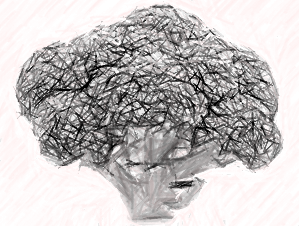 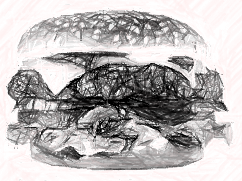 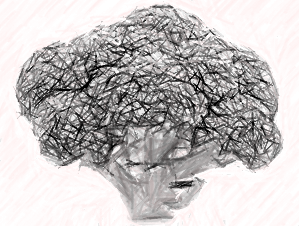 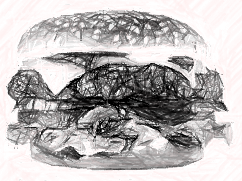 >
<